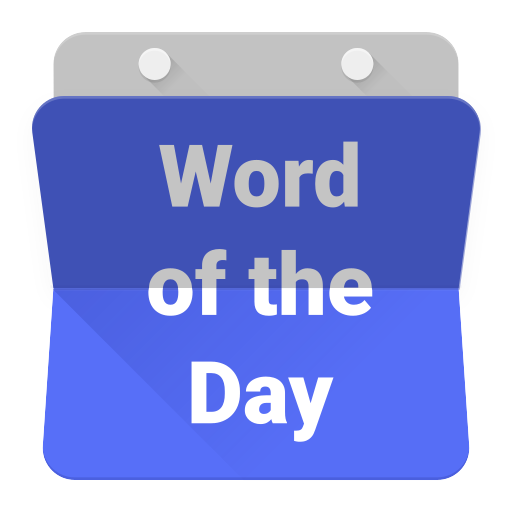 kwitansi
kwitansi
“kwitansi” is the Indonesian word for “receipt”. In Indonesia it is still common to receive hand-written receipts at small family-owned shops and businesses.
 When shopping in Indonesia, don’t forget to “Minta kwitansi” as proof of your purchase.
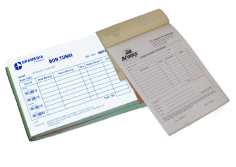